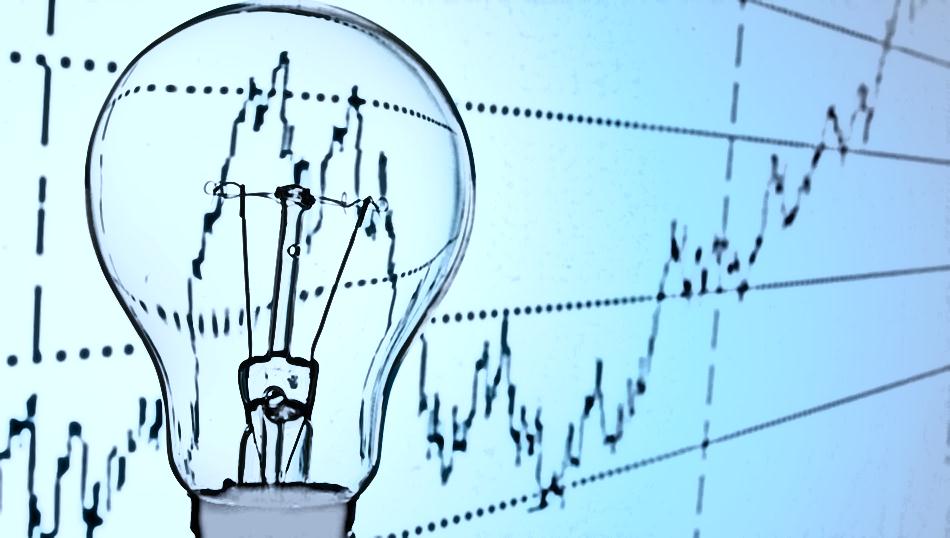 Current status and best practice of electricity balancing setup in the EU
April 2014
Arthur D. Little GmbHorganizační složkaDanube HouseKarolinská 650/1186 00 Praha 8Česká republikaTel.: +420 224 941 303Fax: +420 224 941 302
[Speaker Notes: Outline of today’s presentation:
Give overview of current development of balancing market setup at the EU-level
Present you best practice guidelines recommended by the European union as well as the energy regulators in Europe
Benchmark how balance responsibility and imbalance pricing is regulated in other markets in the region
Provide recommendations regarding the balancing market setup in Bulgaria]
Current regulatory development on EU level
Balancing market setup is of EU interest. Based on the 3rd Energy package requirements, uniform network code is being prepared
Preparation of the rules for integrated balancing markets
Comments
Third Energy Package adopted in 2009 requires implementation of the Single Energy Market 
Unified rules for balancing of electricity markets should be defined by European Commission of the basis of the Network Code on Electricity Balancing
On March 21, 2014 ACER adopted opinion requiring alignment of the prepared codes with the Framework Guidelines in following areas:
Provide incentives to BRP to minimize imbalances
Foster competition among providers of balancing energy
Increase efficiency of the balancing actions provided by TSOs
[Speaker Notes: Balancing market is one of the key focus areas of the EU institutions
3rd Energy package foresees harmonization of balancing rules and stepwise integration of the balancing markets
Important step is the develoment of a unified and binding Network code on Electricity balancing (balancing code)
The code is to be adopted later this year or at the beginning of 2015
Bulgaria will need to start harmonizing the balancing rules 6 months after the code is approved by the Comission
It is therefore worth building the balancing market on the principles prescribed by the Network code]
Main principles of the  Network Code of Electricity Balancing vs. BG practice
ENTSO Network Code requires EU-wide harmonisation of the balancing rules. Its principles are currently distant from the practice applied in Bulgaria
Balance settlement principles
Bulgarian practice
Clear rules should give precise prices signals to the providers of the balancing energy as well as to the BRP1
Imbalance price thresholds mitigating costs and risks for all market player
Regulated prices on the balancing market
Non-market based dispatch
Establish adequate economic signals
All market players should benefit  equally from the adopted balance settlement scheme
Unequal distribution of costs, which is not favourable for traders
Fair distribution of the costs & benefits
Effective cooperation of the neighbouring TSO should minimize overall balancing costs e.g. netting
Standardization and activation of balancing services shall be achieved
Limited cross-border exchange due to imposed taxes and non-standard products
Promotion of cross border exchange
Cooperation in order to ensure efficient balancing within the given area, i.e. with minimal costs and in non-disciminatory way
Dominant role of ESO and NEK
Cooperation with DSOs
No later than 3 years after the entry into force of the NC2, unified of imbalance calculation need to be implemented
Non-standard market setup
Limited regional TSO cooperation
Harmonisation of imbalance settlement
Source: ENTSO-E Network Code on Electricity Balancing, 1) BRP Balance Responsible Party 2) Network Code on Electricity Balancing
[Speaker Notes: The balancing code covers a wide range of areas from supply side regulation to balance settlement
When focusing on the balance settlement, the proposed principles are in contradiction to the current practice in Bulgaria
Adequate price signals should ensure motivation of all market players (i.e. generators and traders) to cost efficient behavior, however regulated prices and unclear rules for power plants dispatch are not in line with this
Fair distribution of costs and benefits should ensure that no market player benefits unequally from another – this applies in particular to monopolistic generators
The Balancing code requires the operators to promote cross border exchange, especially the short-term markets such as market coupling, imbalance netting or even cross-border balancing services provisioning. Bulgarian TSO will not be able to fulfill this obligation, if it does not abolish export fees and without harmonizing the balancing market rules with those of its EU partners.
Finally, Cooperation with DSOs – aims to broaden the ecosystem of balacing from the trandition model plant-dispatcher to a market where more stakeholders such as DSOs, customers need to be involved and treated equally.  - contrary to the current model of NEK being in fact the only player on the market]
Recommended balancing practice by ERGEG
In order to promote market opening, European group of regulators published guidelines for balancing market setup already in 2009
ERGEG guidelines for balancing market setup
Market based balancing
Link costs of the balancing energy with imbalance pricing, avoiding surpluses of the system and cross-subsidies
Promote appropriate setup of balancing market that allows for setting of the right pricing signals to market participants
Motivating to minimize costs
Enable responsibility for imbalance to all market participants
Allow market players to influence their costs either directly or indirectly (via balance group coordinators) 
Align balancing market with other market platforms such as day-ahead and intra-day that allow market participants to minimize imbalances
Transparent and non-discriminatory
Allow equal approach to all market participants, especially in terms of imbalance pricing and its link to the costs of balancing
Promoting cross-border cooperation
Promote cross-border cooperation of TSOs to reduce costs for balancing energy and balancing reserves
TSO should be able to reserve capacities for balancing purposes based on the predicted volume of expected utilization of interconnectors and calculation of potential benefits
Regulatory control
Control balancing market abuse (but not by price regulation of system services/imbalance prices)
Report and publish data on balancing  market and its participants (further regulated within REMIT)
Allow access to relevant information including ex-post investigation and measures to mitigate market abuse
Source: Arthur D. Little, ERGEG: GGP for Electricity Balancing Markets Integration
[Speaker Notes: Most of the outlined principles have been already recommended by the Group of European regulators since 2009
The principles follow the logic of the 3rd Energy package and stress the following points:
market based pricing – linking the real (and fair) costs of balancing with the imbalance prices
Cost optimization – ability of market players to minimize costs (access to short-term markets such as day-ahead and intra-day, ability to form balance groups)
non-discriminatory approach and cross-border cooperation
The guidelines shall be enforced by the regulators – control of market abuse and enforcement of the rules have been already codified within the REMIT Directive which had to be implemented in Bulgaria as of 2013]
Benchmarking of the balancing markets setup in surrounding countries
Regional peers show minor limitations with regard to the balance group setup and liability transfer. Market participants are balance responsible parties in most cases
Country
Balance groups
Balance groups limitations
Imbalance pricing
Provision of the balancing energy
Hungary
All free-market participants are responsible for imbalances
Balancing group coordinator could be any market participant registered with market operator
No special requirements for  regulated supplier
Separate balance group for RES, under the governance of the TSO
The prices for balancing energy differ for each timeframe and are calculated following a cost based approach
Balancing energy is purchased via auctions and advance contract
The Electricity Act foresees an obligation for generators to provide balancing energy 
Allows provision of the balancing energy from EU and third countries
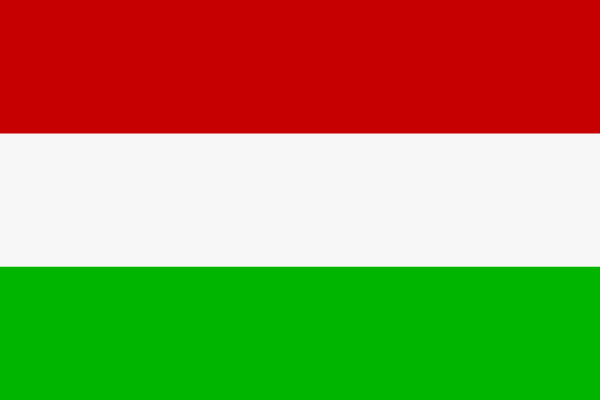 Slovakia
All points of delivery, traders and  producers are responsible for imbalance
BRP are allowed to transfer responsibility for imbalances
No special requirements for  regulated supplier
RES producers  have the right to be part of the DSO balance group, DSO can transfer the liability further
Both positive and negative imbalance are calculated
Payment for imbalance based on the  hourly imbalances following full cost allocation principle
Providing of balancing services is market based and voluntary except for certain types 
Allows provision of the balancing energy from EU and third countries
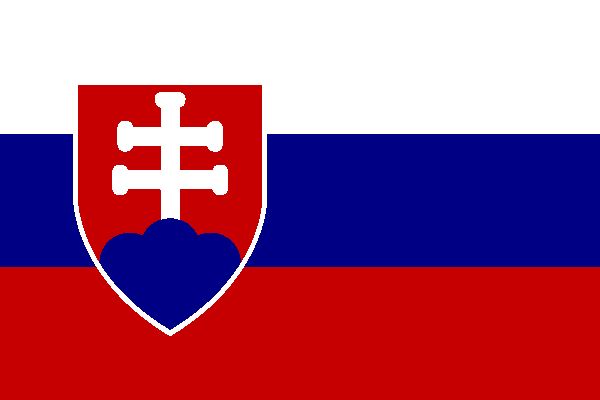 Romania
All participants active in the market  are balance responsible (Producers; Suppliers; TSO and DSOs)
BRP are allowed to transfer responsibility for imbalances
No special requirements for  regulated supplier
Limitation to balance group imposed based on market share (cannot exceed 30% of generation or consumption market)
Both positive and negative imbalance are calculated
Calculated for each dispatch interval based on weighted average of marginal prices (secondary reserve) and accepted offers (tertiary regulation)
All generators have the obligation to participate in the central balancing market
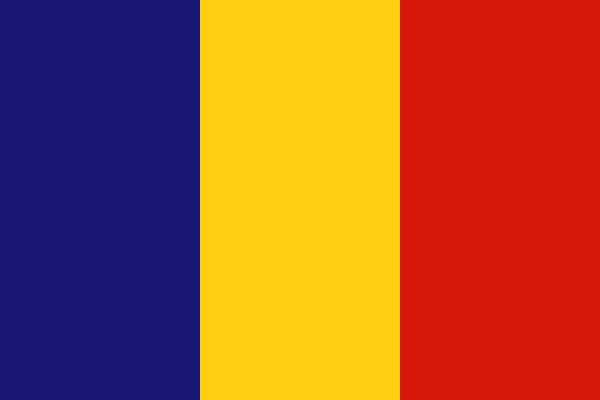 Recommendations of Arthur D. Little
Arthur D. Little recommends to follow the practice in balancing markets as suggested by the European union and applied in neighborhood countries
Arthur D. Little’s view on best practice in energy balancing
Key features
Imbalance responsibilities and volume calculation
All market players should be held balance responsible
RES to be exposed to imbalance settlement (regular or special regime under the TSO governance)
All market players should be allowed to form balancing groups without limitations
Enforce REMIT regulation in order to pursue non-discriminatory market behavior by collecting, analyzing and publicizing data related to imbalance settlement by ACER and SEWRC
Imbalance pricing
Procurement of balancing energy should be market based
Regional cooperation of TSOs should be promoted in order to lower costs of balancing
Imbalance pricing should be based on cost of activated reserves, stressing the mechanism of the net model (full balancing cost recovery)
Pricing should be dual, based on marginal (or weighted average) prices of the balancing power procured in the given settlement period
Recommendations the European Comission
Our recommendations are in compliance with the guidelines given by the EC. Not respecting the guidelines may result in a  renewed infringement procedure
EU recommendations to the Electricity market reform in Bulgaria
To abolish the system of public service that maintains the dominant position of NEC market, moving to a market approach where manufacturers and suppliers can freely choose their counterparties
Reduce NEK dominance
Let's move to phase out regulated prices and the removal of all transactions relating to the transfer fees that distort the free flow of electricity across borders
Remove regulated prices
To ensure the independence of the transmission and distribution systems and organize the proper functioning of the balancing market
Ensure independence of TSO and DSO and establish balancing market
Bulgaria needs to ensure the independence of the national regulatory authority
Support independence of NRA
Consider  universal service obligation and to ensure effective protection of vulnerable customers
Protect vulnerable customers
Source: European Comission, 2013